流山市の景観指導・改善事例
流山市の景観指導・改善事例
- ①クリアヴィスタおおたかの森 -
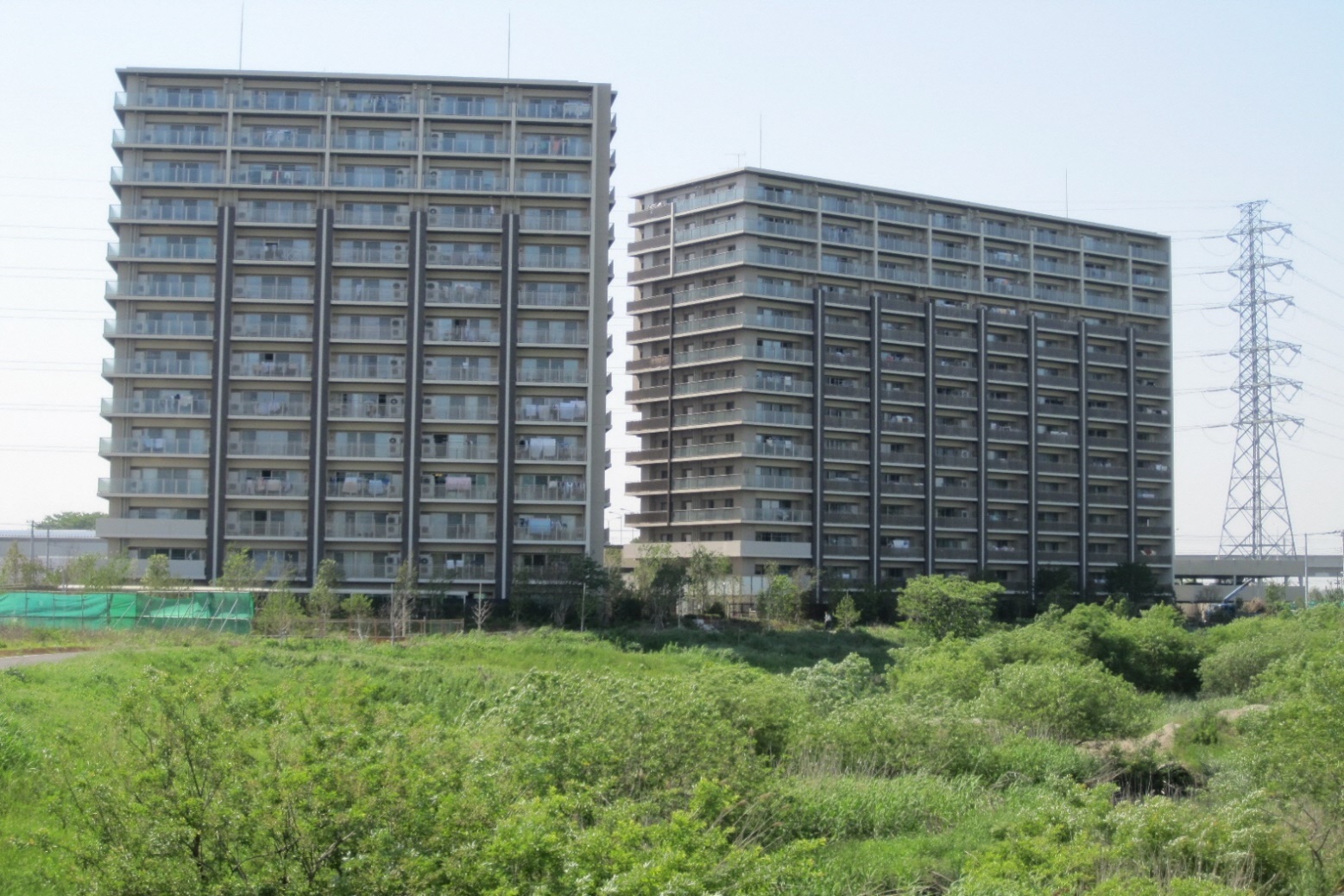 本体建物を３棟に分離。
抜ける視線と圧迫感の軽減に配慮。
流山市の景観指導・改善事例
- ①クリアヴィスタおおたかの森 -
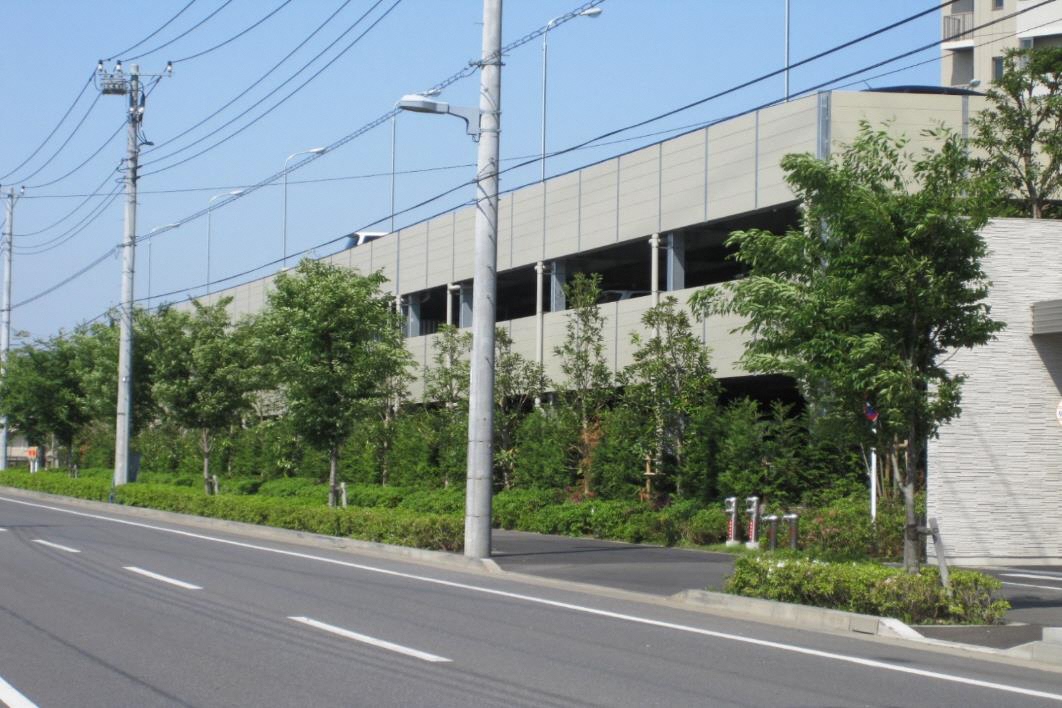 多様な緑を植えて、立体駐車場やフェンスを目隠し。
流山市の景観指導・改善事例
- ①クリアヴィスタおおたかの森 -
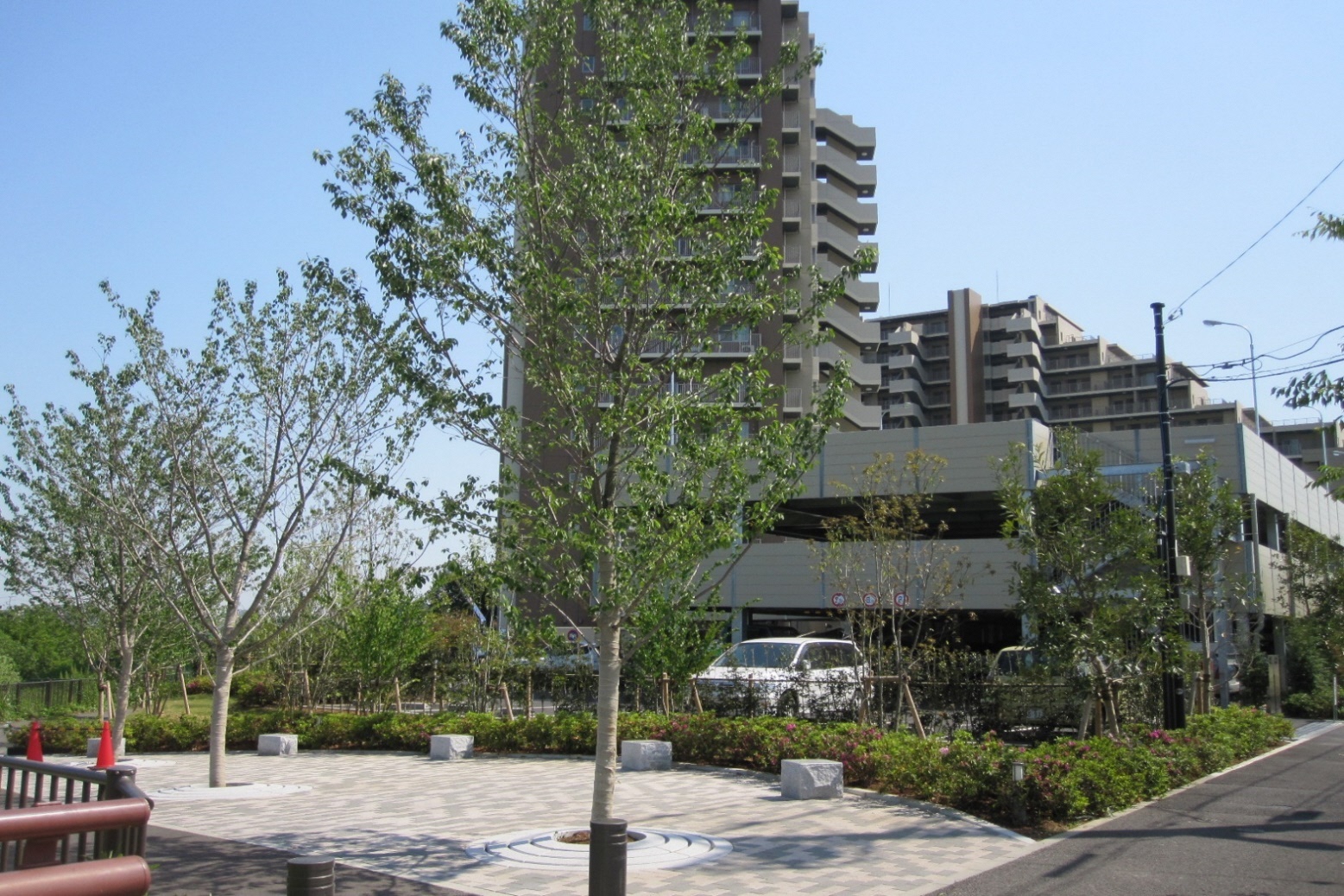 公開空地を設け、人々の潤いの空間を創出。
流山市の景観指導・改善事例
- ①クリアヴィスタおおたかの森 -
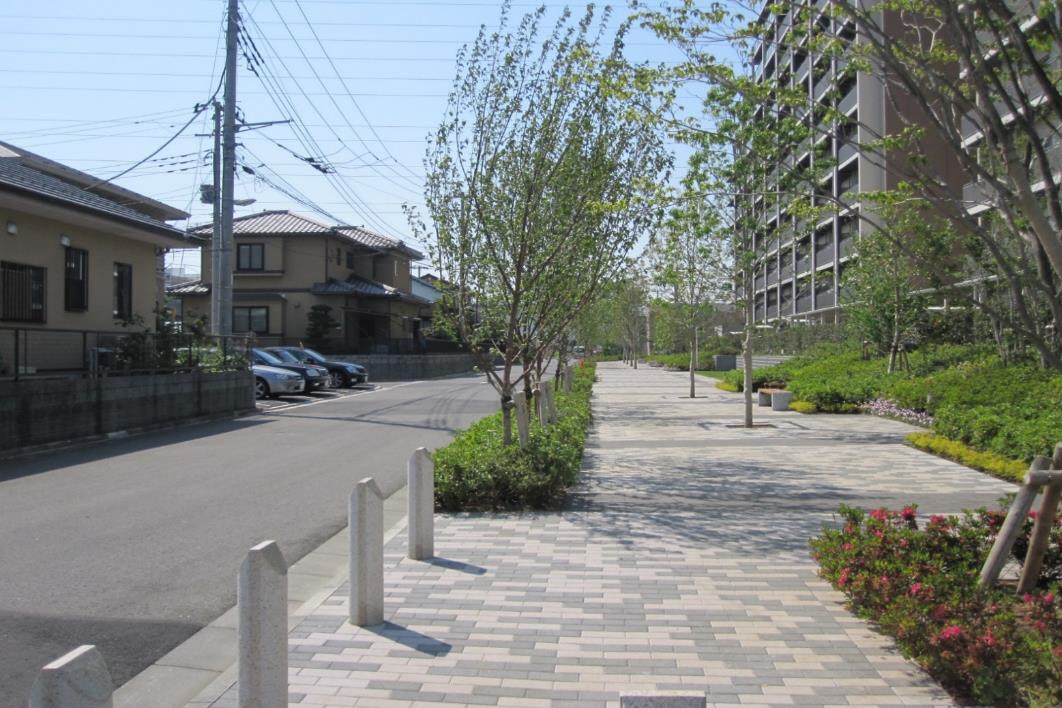 公開空地を設け、人々の潤いの空間を創出。
流山市の景観指導・改善事例
- ②シティテラスおおたかの森 -
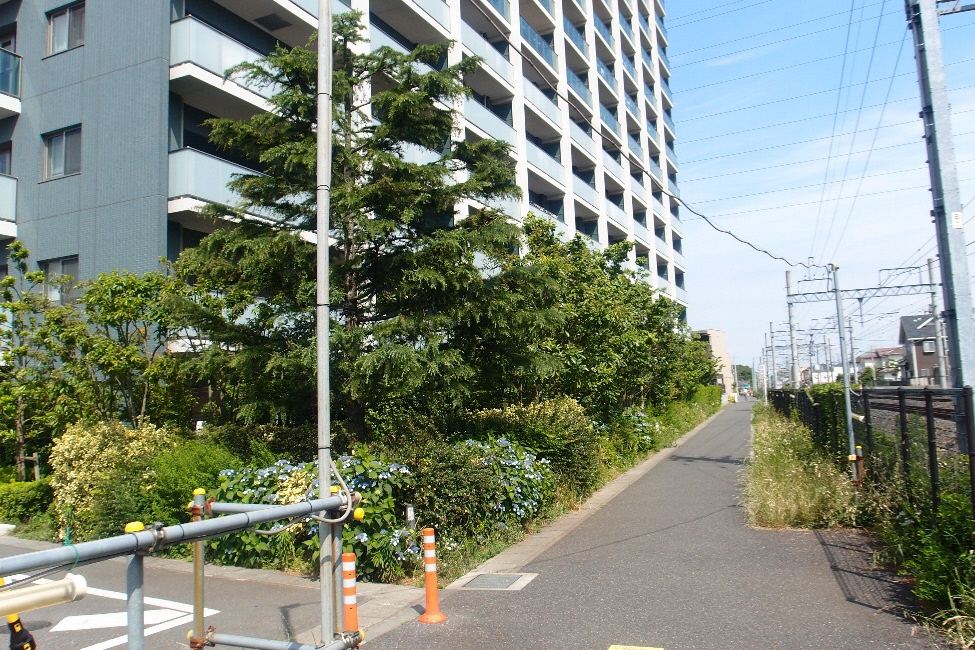 建物の配置を変更して厚い緑を創出。
車窓からの緑にも配慮。
流山市の景観指導・改善事例
- ②シティテラスおおたかの森 -
指導前
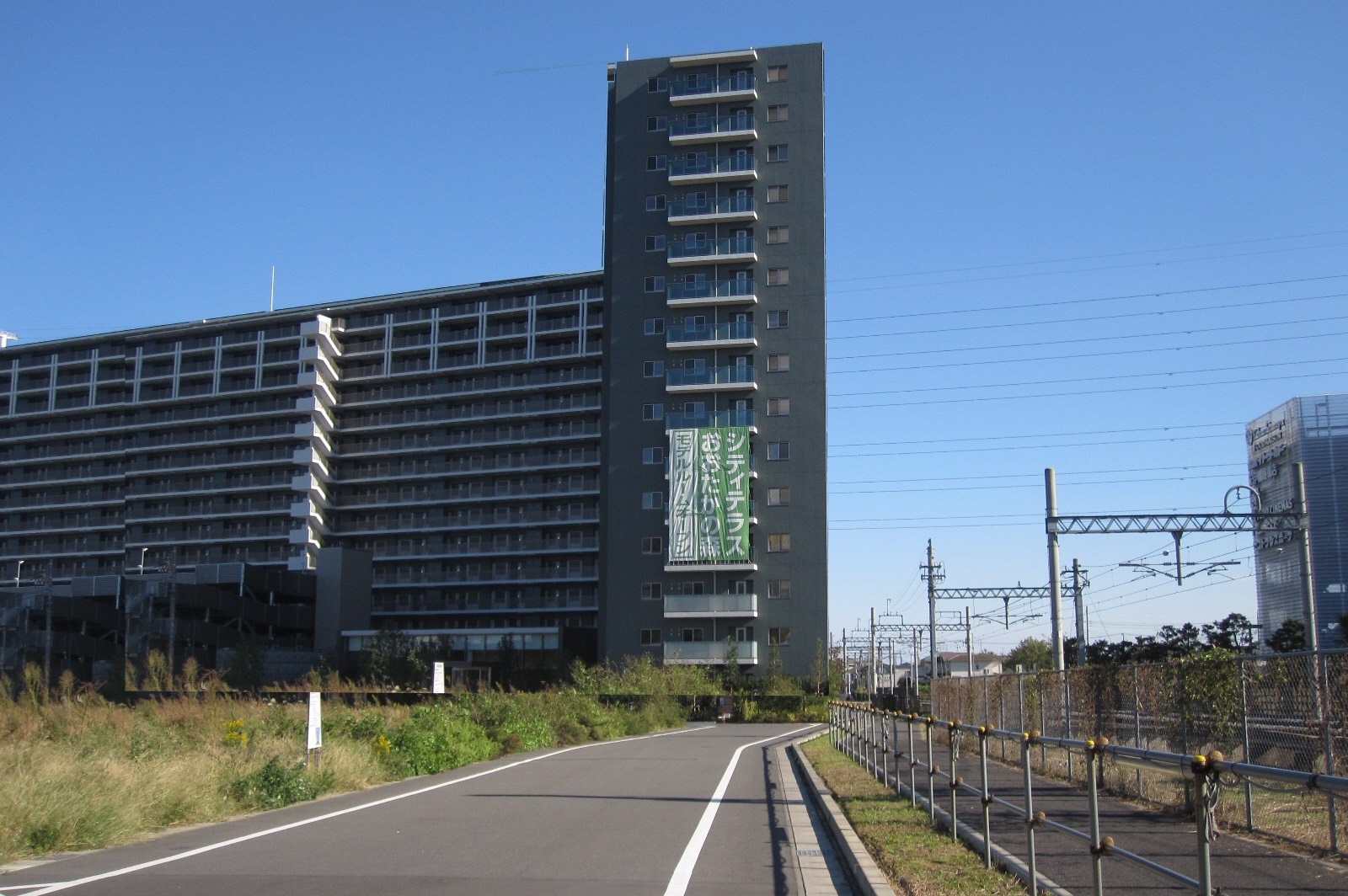 流山市の景観指導・改善事例
- ②シティテラスおおたかの森 -
指導後
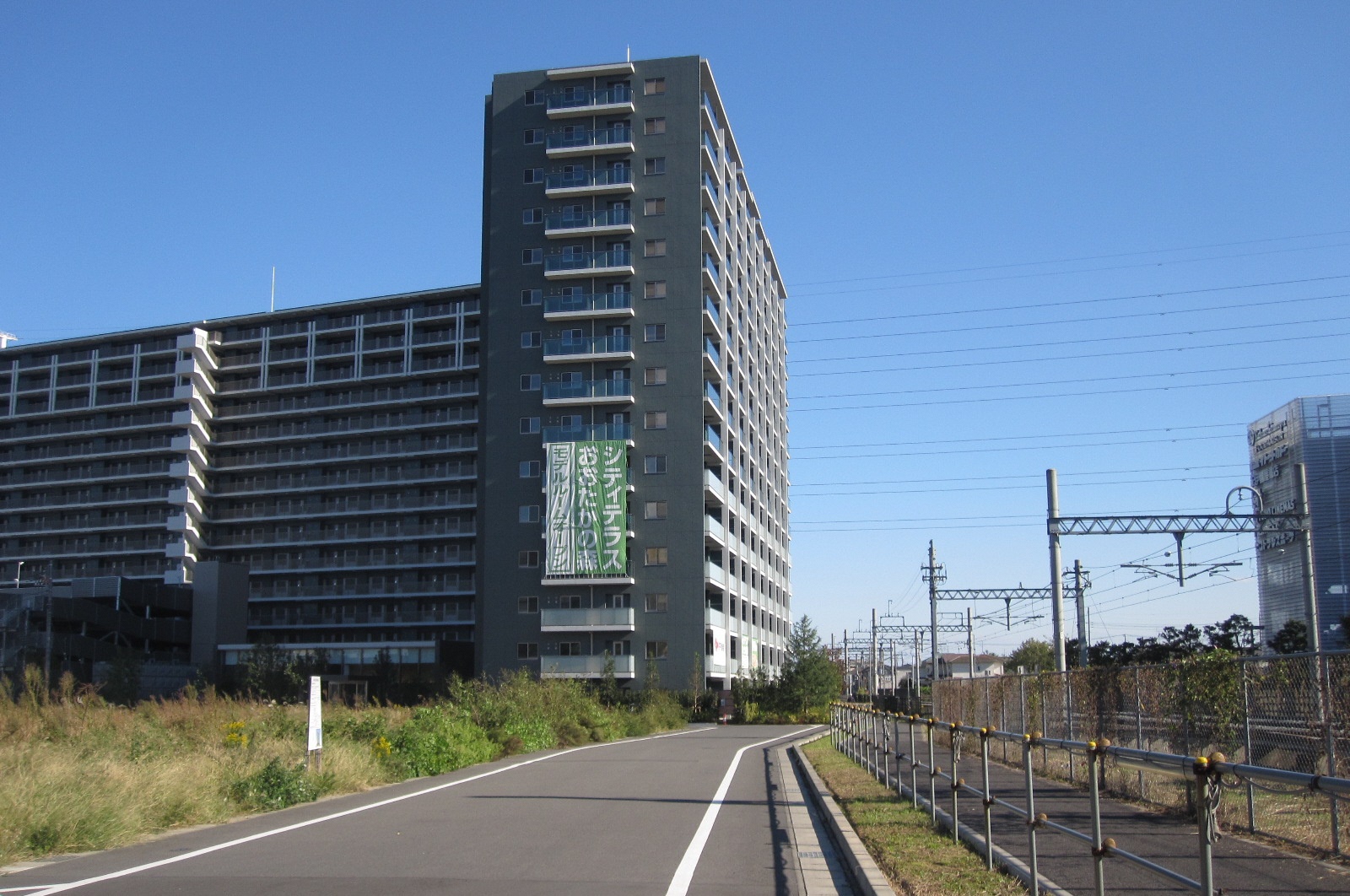 流山市の景観指導・改善事例
- ③運河駅舎-
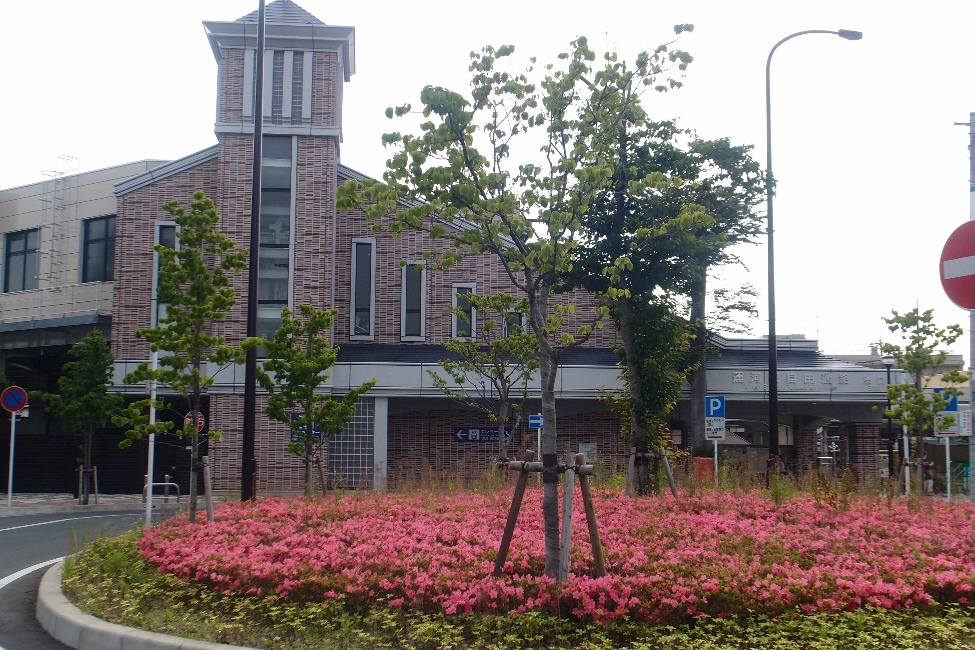 レンガ調タイルが醸し出す落ち着いた雰囲気を創出。
流山市の景観指導・改善事例
- ③運河駅舎-
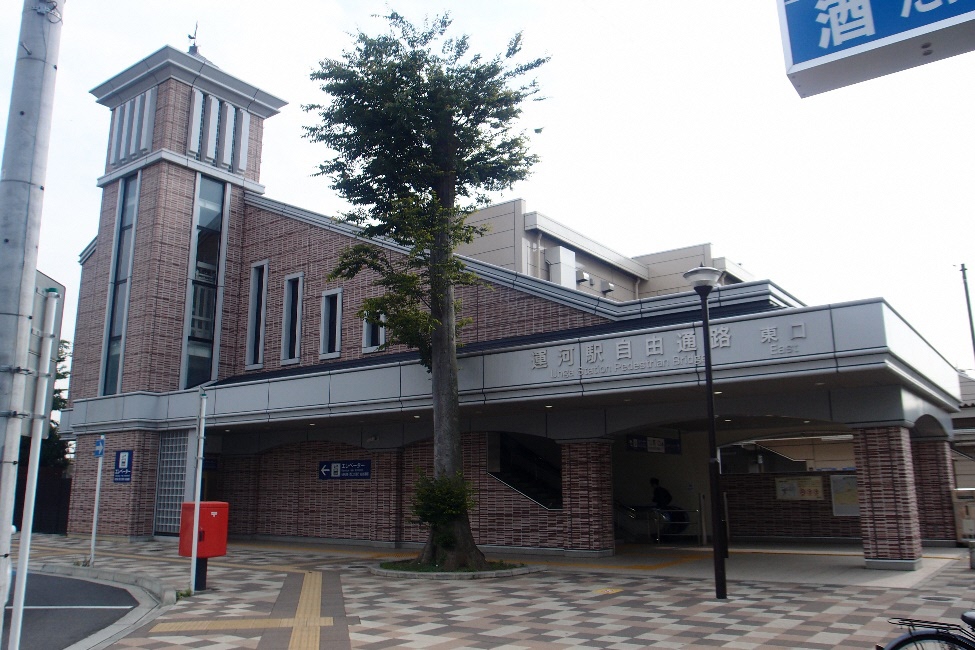 レンガ調タイルが醸し出す落ち着いた雰囲気を創出。
流山市の景観指導・改善事例
- ④みやぞの野鳥の池 -
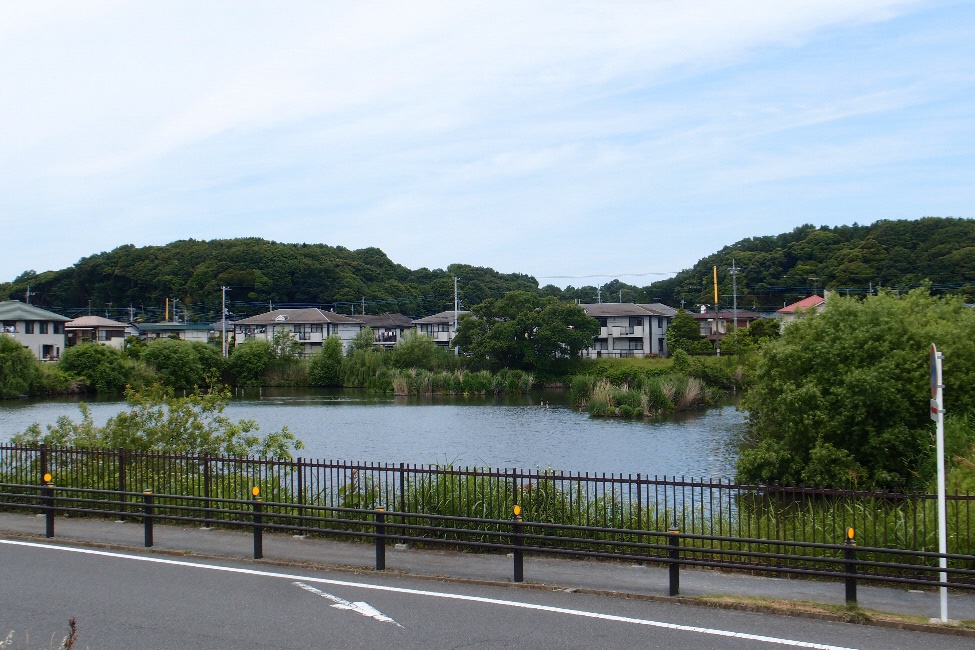 多様な植栽により、背後に見える森と一体的な空間を創出。
流山市の景観指導・改善事例
- ⑤江戸川台駅西口駅前広場-
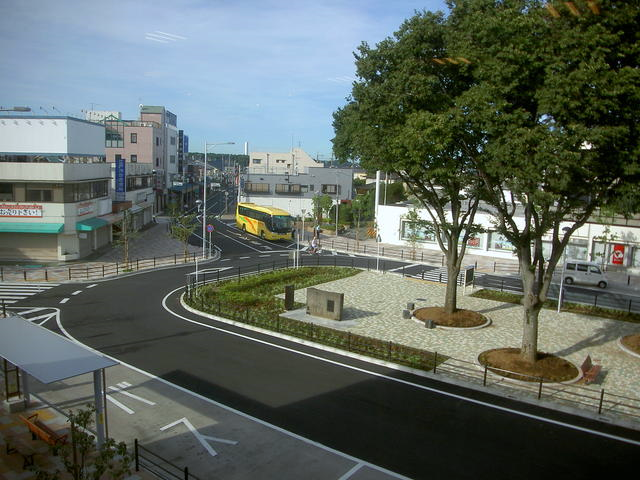 インターロッキング舗装＆休憩場所を設けて、賑わいを創出できる工夫。
流山市の景観指導・改善事例
- ⑤江戸川台駅西口駅前広場-
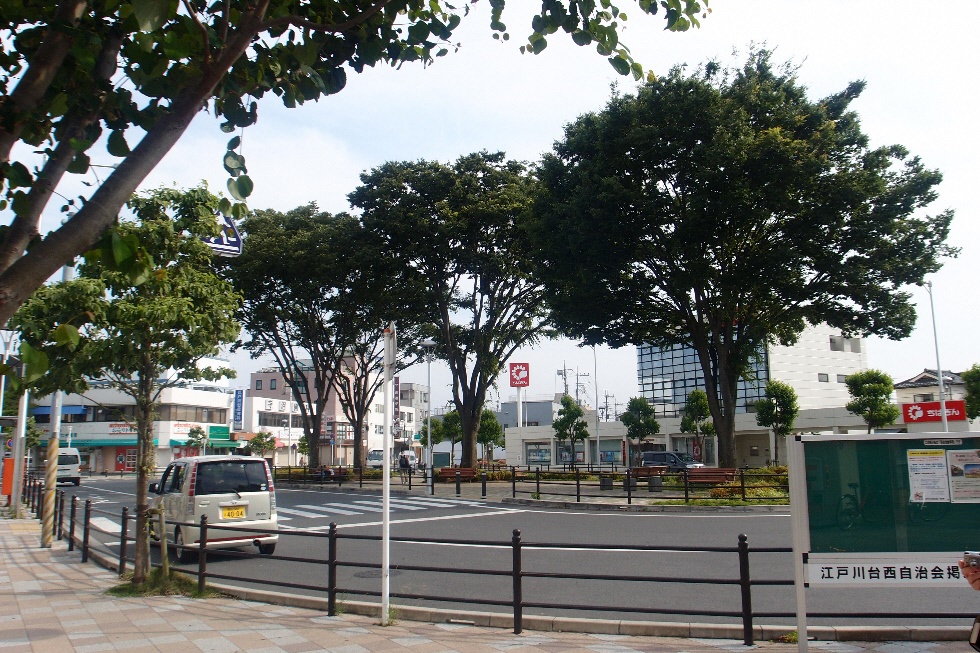 シンボルツリーとして既存のケヤキの木を使用。
流山市の景観指導・改善事例
- ⑥おおたかの森ＳＣアネックス-
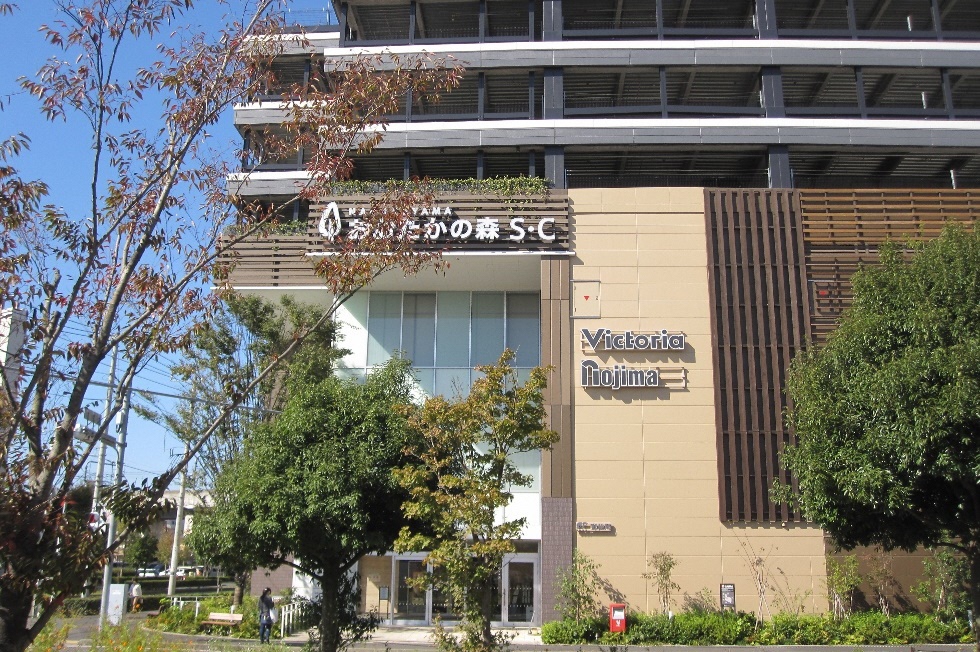 木のルーバーを用いて、
建物のボリュームを和らげている。
流山市の景観指導・改善事例
- ⑥おおたかの森ＳＣアネックス-
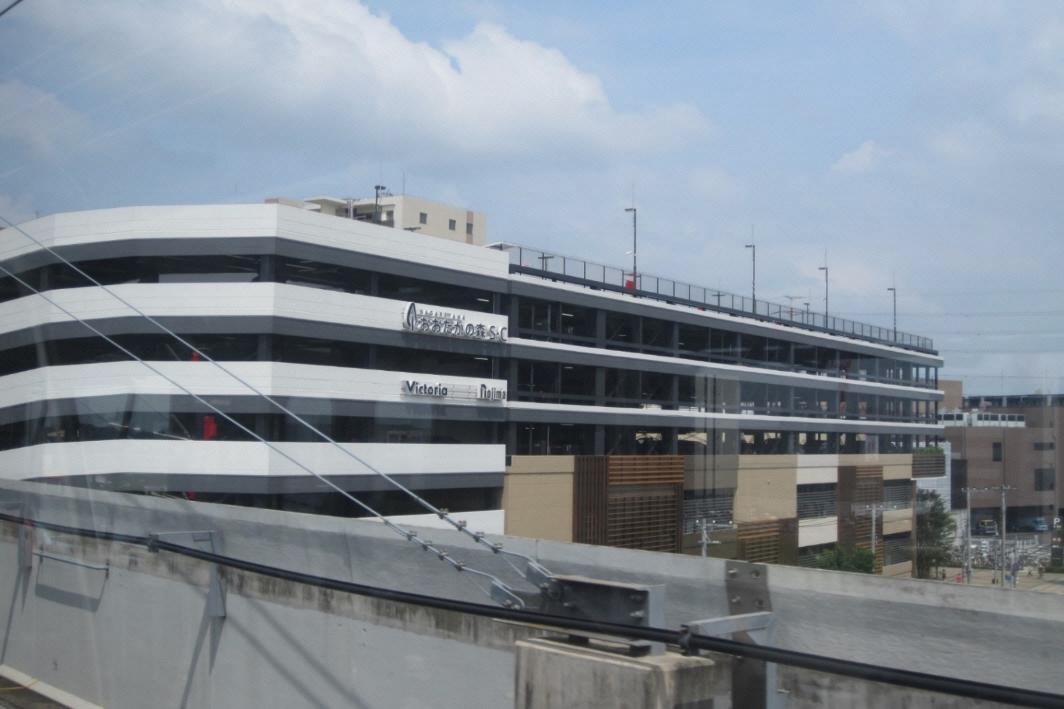 TX車窓からの見え方にも配慮したデザイン。
流山市の景観指導・改善事例
- ⑥おおたかの森ＳＣアネックス-
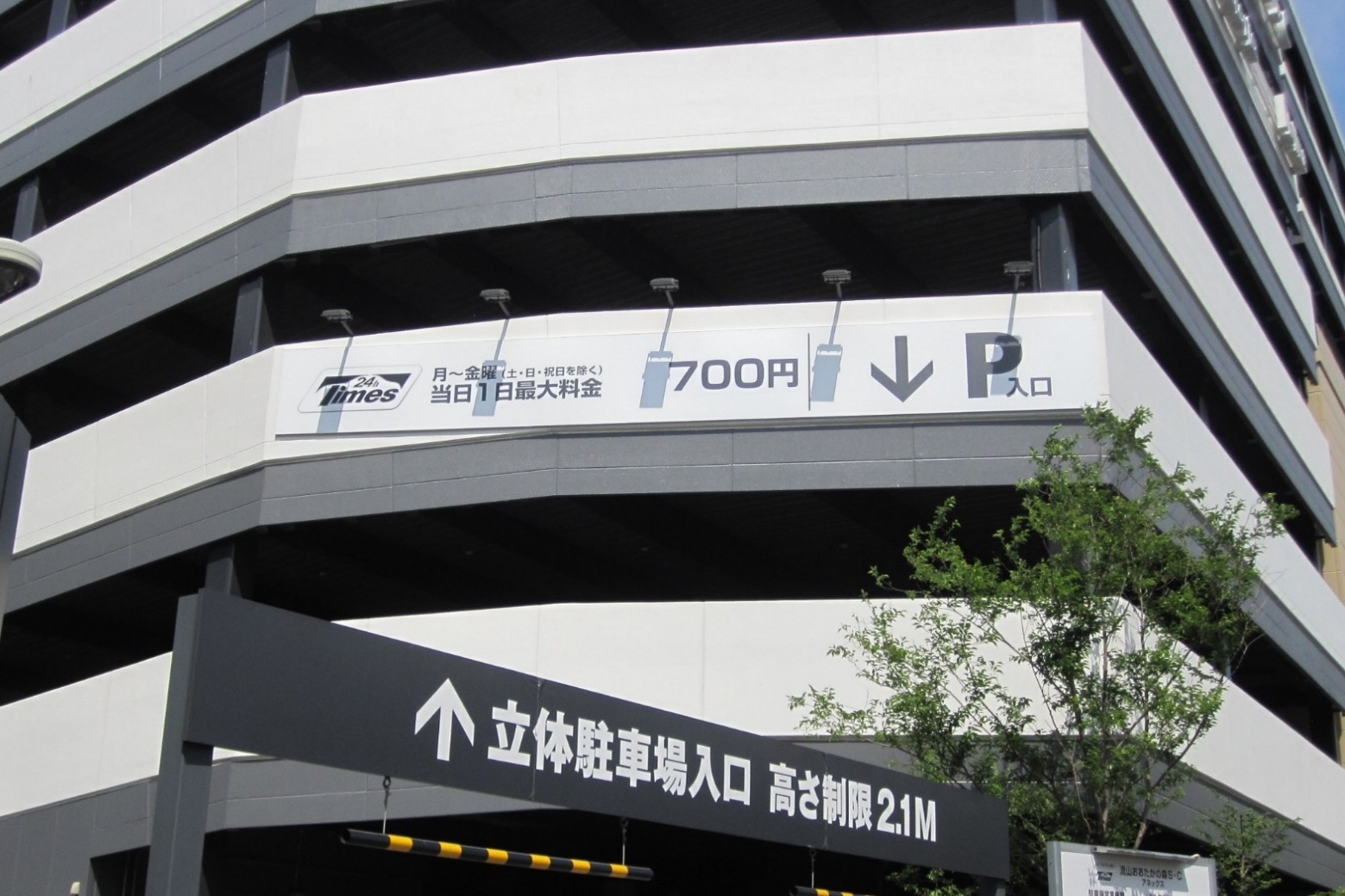 広告物も周辺環境に調和したサイズや配色になっている。
流山市の景観指導・改善事例
- ⑦東葛病院-
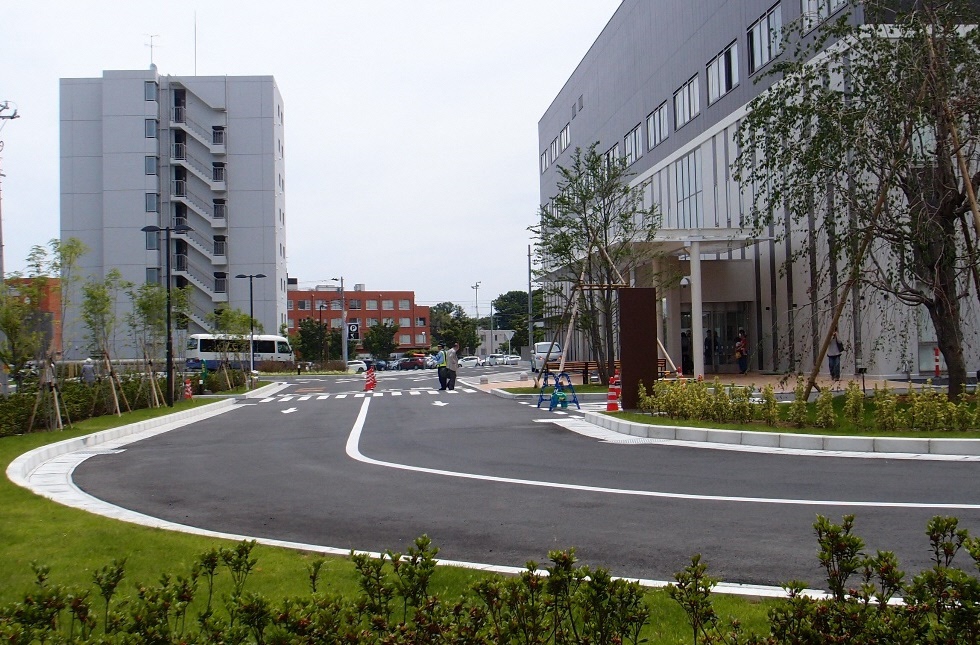 多様な植栽をほどこし、緑あふれる空間を創出。